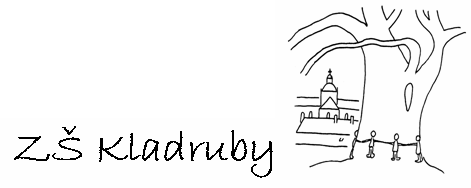 Škola:			Základní škola Kladruby			Husova 203, Kladruby, 349 61Číslo projektu:		CZ.1.07/1.4.00/21.3668			Modernizace výuky
Autor:			Mgr. Jaroslava Jašová

Název materiálu:	VY_32_INOVACE_D.03.13.Sedmihori
Šablona:		III/2 d)
Sada:			3) Tachovsko

Předmět:		Vlastivěda
Třída:			IV.
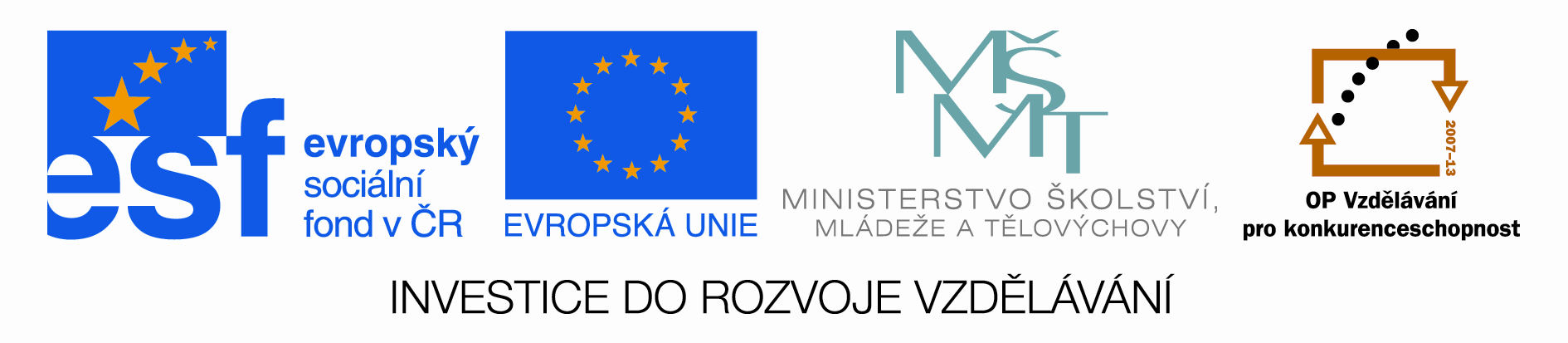 Anotace:

Prezentace má seznámit žáky se základními údaji o Sedmihoří.
Klíčová slova:

Sedmihoří
Žula
Sedmihoří
Pohoří je sopečného původu, můžeme zde pozorovat zvětrávání žul v téměř neporušeném terénu. Je vyhlášeno přírodním parkem a vede tudy naučná stezka.
Pohled na Sedmihoří od západu
Kamenné hrnce
U Ručiček
Stopy kamenické práce
Kamenné okno
Pod oknem
Na Rozsoše
Místo pro výlety
Mířkovský rybník
Fotografie byly vytvořeny autorem prezentace.